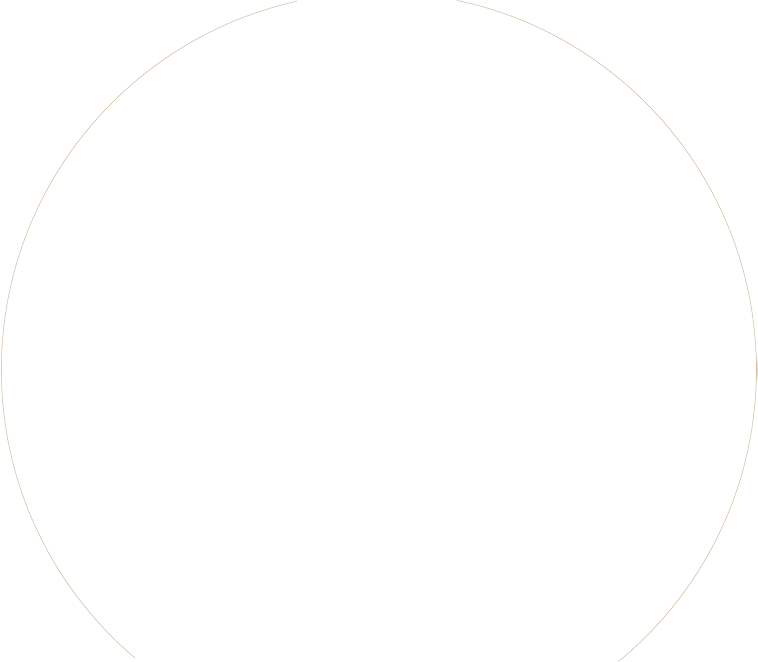 极
简
[JI JIAN]
中国风
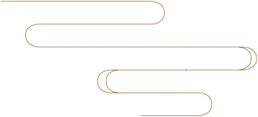 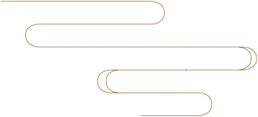 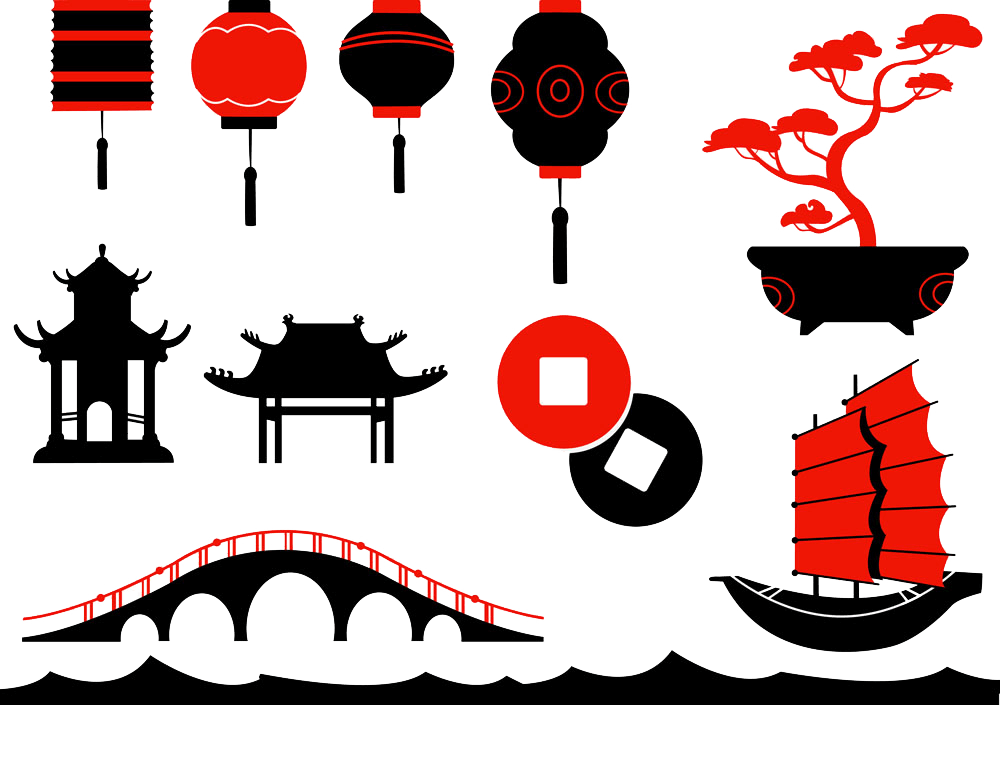 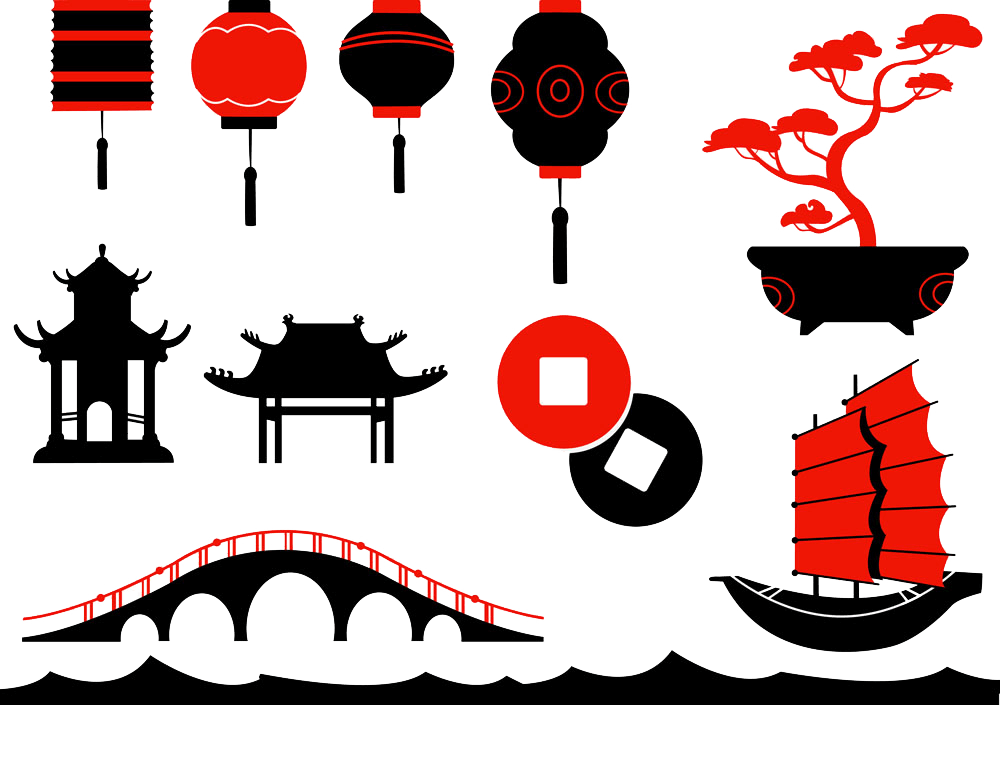 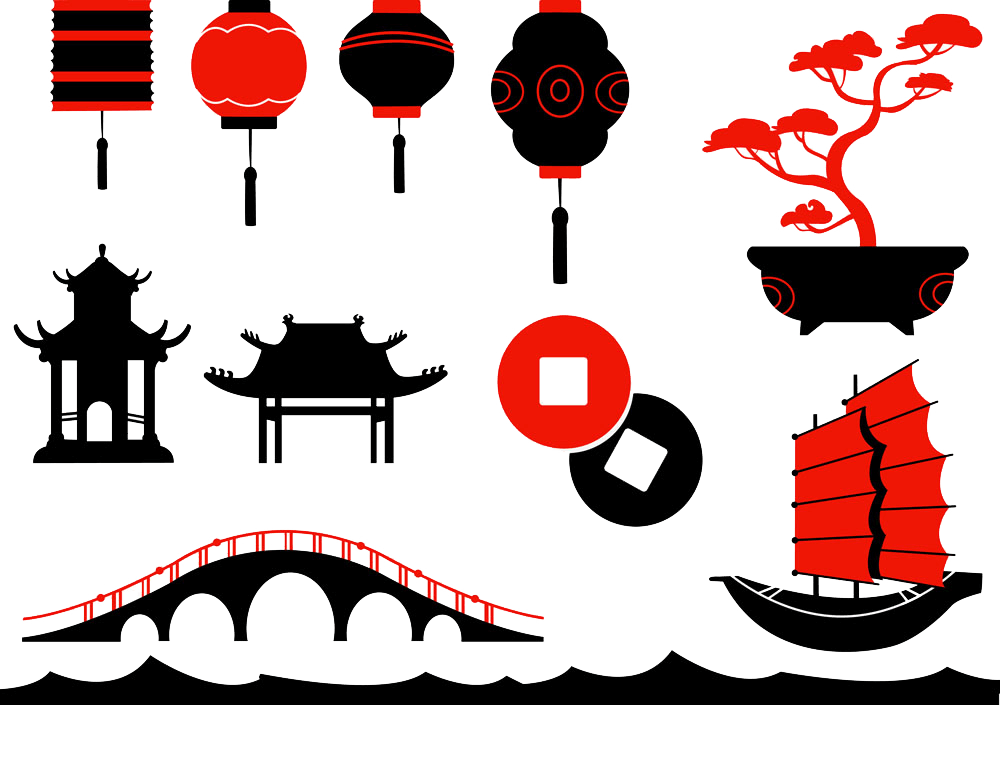 章回一
恬淡闲适
意境是指抒情性作品中呈现的那种情景交融、虚实相生、活跃着生命律动的韵味无穷的诗意空间
目录
章回二
清新自然
意境，是指一种能令人感受领悟、意味无穷却又难以明确言传、具体把握的境界。它是形神情理的统一、虚实有无的协调，既生于意外，又蕴于象内。
意境是指抒情性作品中呈现的那种情景交融、虚实相生、活跃着生命律动的韵味无穷的诗意空间
章回三
安谧闲静
意境是指抒情性作品中呈现的那种情景交融、虚实相生、活跃着生命律动的韵味无穷的诗意空间
恬 淡 闲 适
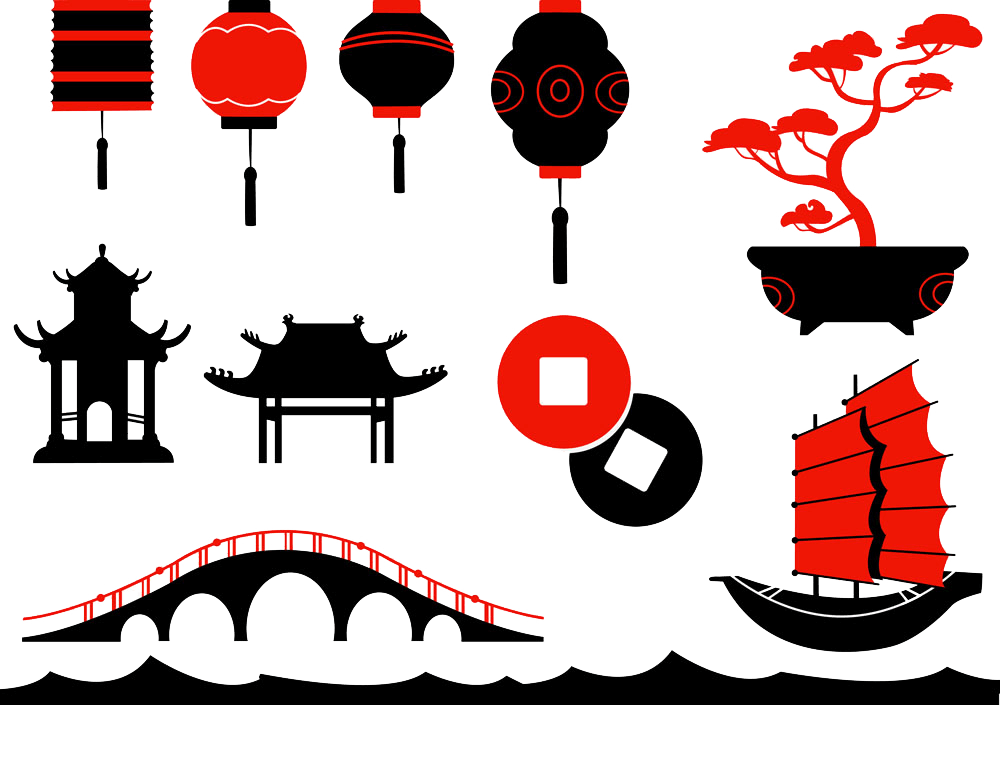 章回一
恬淡闲适
意境是指抒情性作品中所呈现的的那种情景交融、虚实相生的形象系统，及其所诱发和开拓的审美想象空间。他同文学典型一样，也是文学形象的高级形态之一。 如果典型是以单个形象而论的话，意境则是由若干形象构成的形
恬 淡 闲 适
添加标题
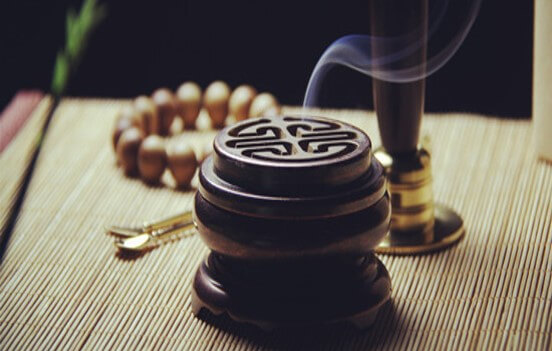 意境是指抒情性作品中所呈现的的那种情景交融、虚实相生的形象系统，及其所诱发和开拓的审美想象空间。他同文学典型一样，也是文学形象的高级形态之一。 如果典型是以单个形象而论的话，意境则是由若干形象构成的形
恬 淡 闲 适
恬
淡
闲
适
意境是指抒情性作品中呈现的那种情景交融、虚实相生、活跃着生命律动的韵味无穷的诗意空间
意境是指抒情性作品中呈现的那种情景交融、虚实相生、活跃着生命律动的韵味无穷的诗意空间
意境是指抒情性作品中呈现的那种情景交融、虚实相生、活跃着生命律动的韵味无穷的诗意空间
意境是指抒情性作品中呈现的那种情景交融、虚实相生、活跃着生命律动的韵味无穷的诗意空间
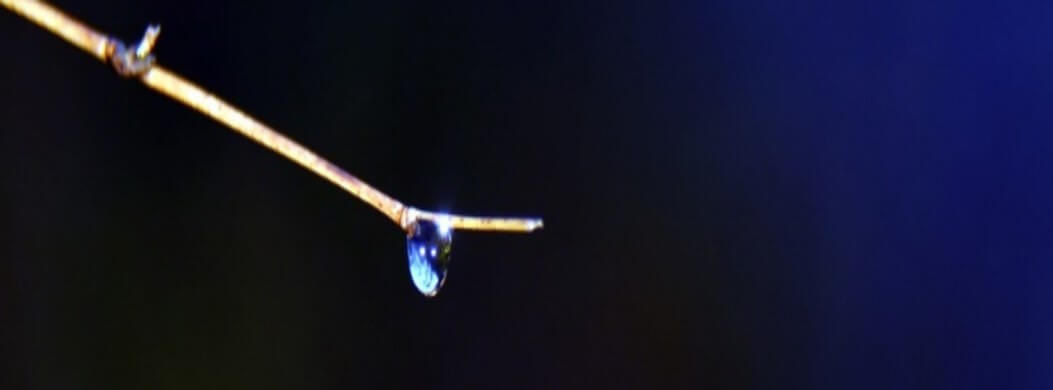 恬 淡 闲 适
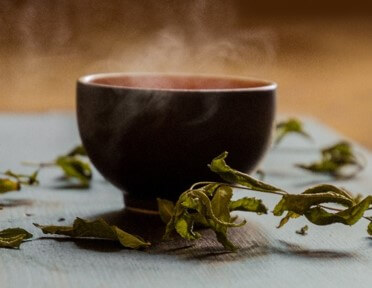 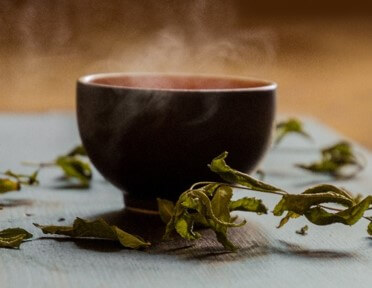 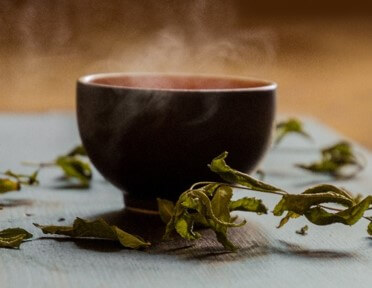 添加标题
添加标题
添加标题
添加标题
添加标题
添加标题
意境是指抒情性作品中呈现的那种情景交融、虚实相生、活跃着生命律动的韵味无穷的诗意空间
意境是指抒情性作品中呈现的那种情景交融、虚实相生、活跃着生命律动的韵味无穷的诗意空间
意境是指抒情性作品中呈现的那种情景交融、虚实相生、活跃着生命律动的韵味无穷的诗意空间
恬 淡 闲 适
作品中呈现的那种情景交融、虚实相生、活跃意境是指抒情性着生命律动的韵味无穷的诗意空间
意境是指抒情性作品中呈现的那种情景交融、虚实相生、活跃着生命律动的韵味无穷的诗意空间
意境是指抒情性作品中呈现的那种情景交融、虚实相生、活跃着生命律动的韵味无穷的诗意空间
添加标题
添加标题
添加标题
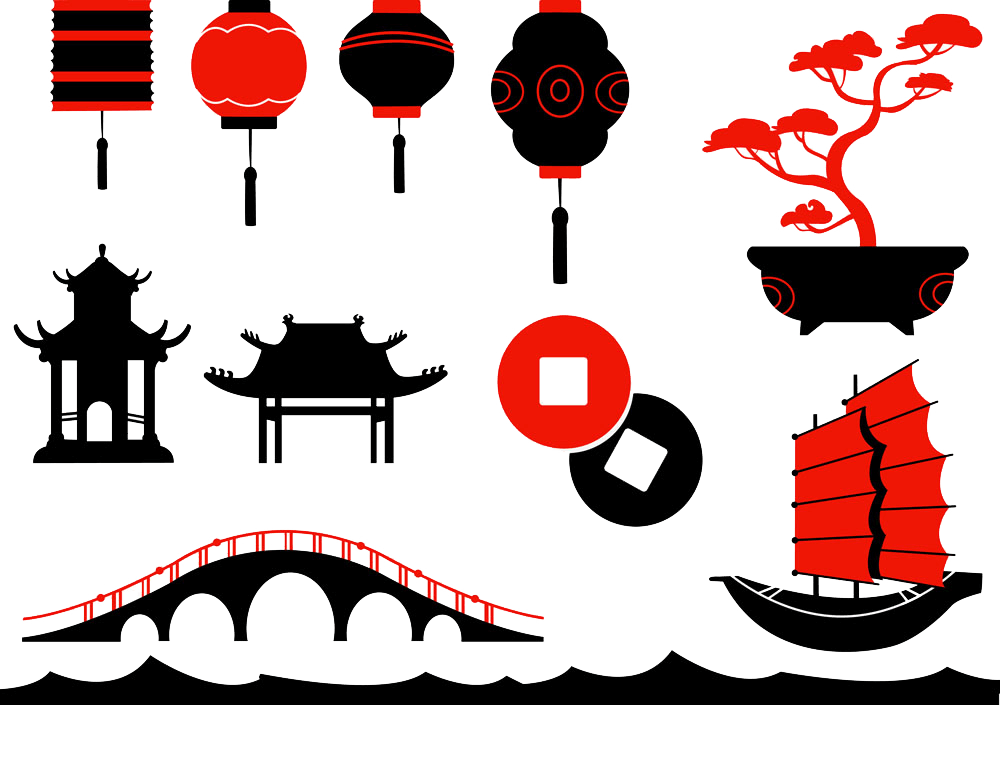 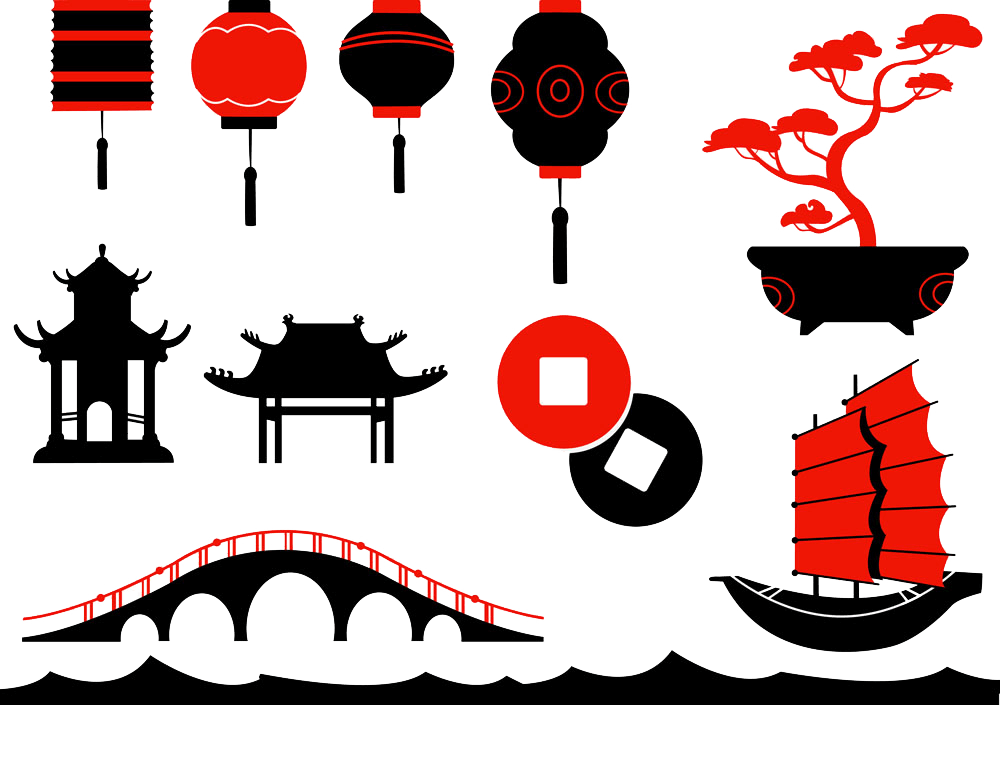 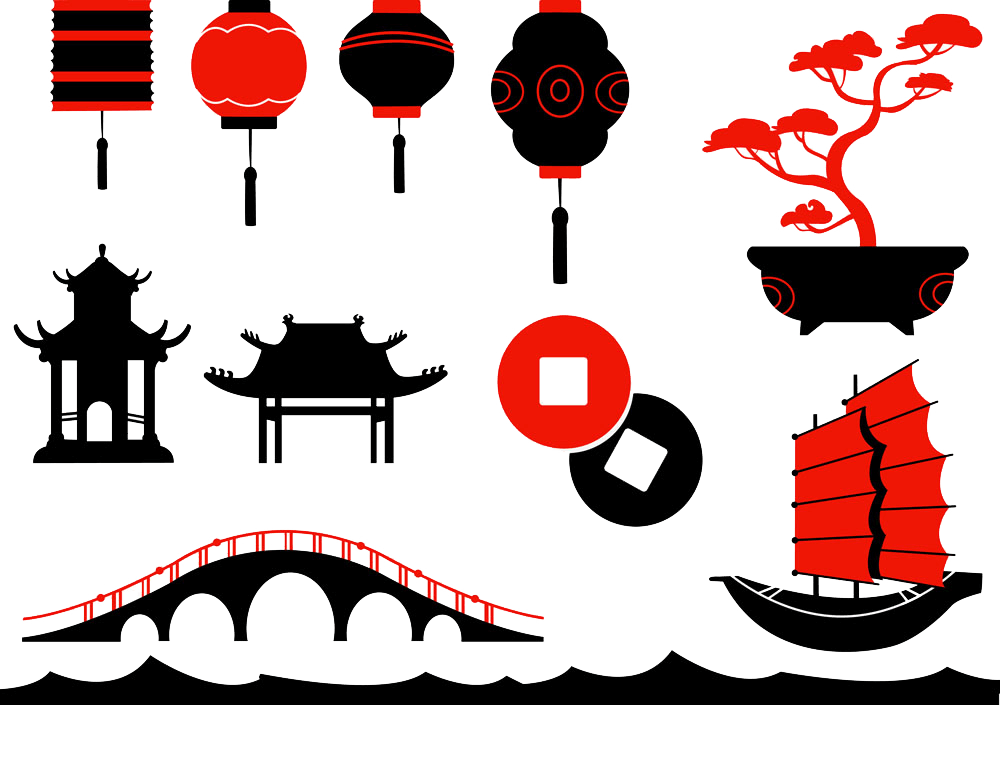 恬 淡 闲 适
添加标题
添加标题
意境是指抒情性作品中呈现的那种情景交融、虚实相生、活跃着生命律动的韵味无穷的诗意空间
意境是指抒情性作品中呈现的那种情景交融、虚实相生、活跃着生命律动的韵味无穷的诗意空间
YI
意
呈现的那种情景交融、虚实相生
添加标题
添加标题
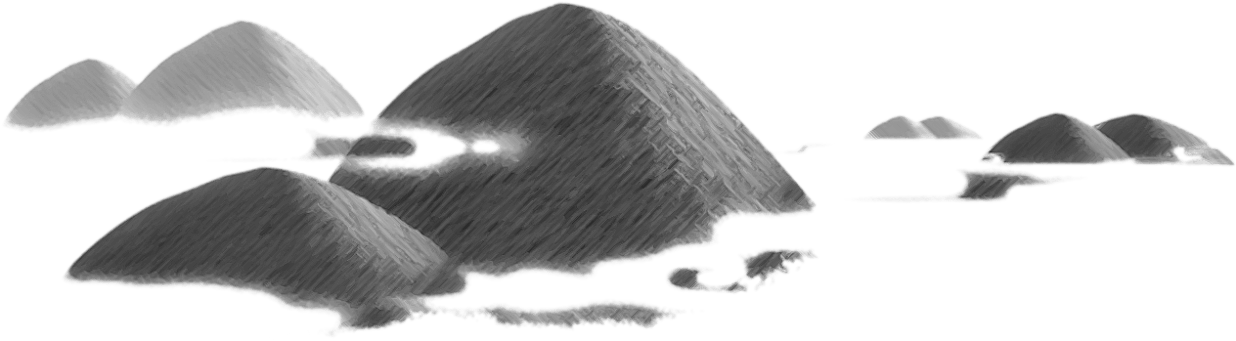 意境是指抒情性作品中呈现的那种情景交融、虚实相生、活跃着生命律动的韵味无穷的诗意空间
意境是指抒情性作品中呈现的那种情景交融、虚实相生、活跃着生命律动的韵味无穷的诗意空间
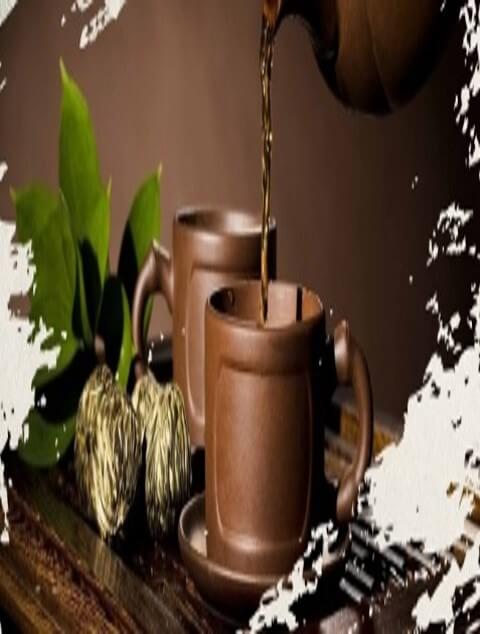 恬 淡 闲 适
意境是指抒情性作品中所呈现的的那种情景交融、虚实相生的形象系统，及其所诱发和开拓的审美想象空间。他同文学典型一样，也是文学形象的高级形态之一。 如果典型是以单个形象而论的话，意境则是由若干形象构成的形
意境是指抒情性作品中所呈现的的那种情景交融、虚实相生的形象系统，及其所诱发和开拓的审美想象空间。他同文学典型一样，也是文学形象的高级形态之一。 如果典型是以单个形象而论的话，意境则是由若干形象构成的形
清 新 自 然
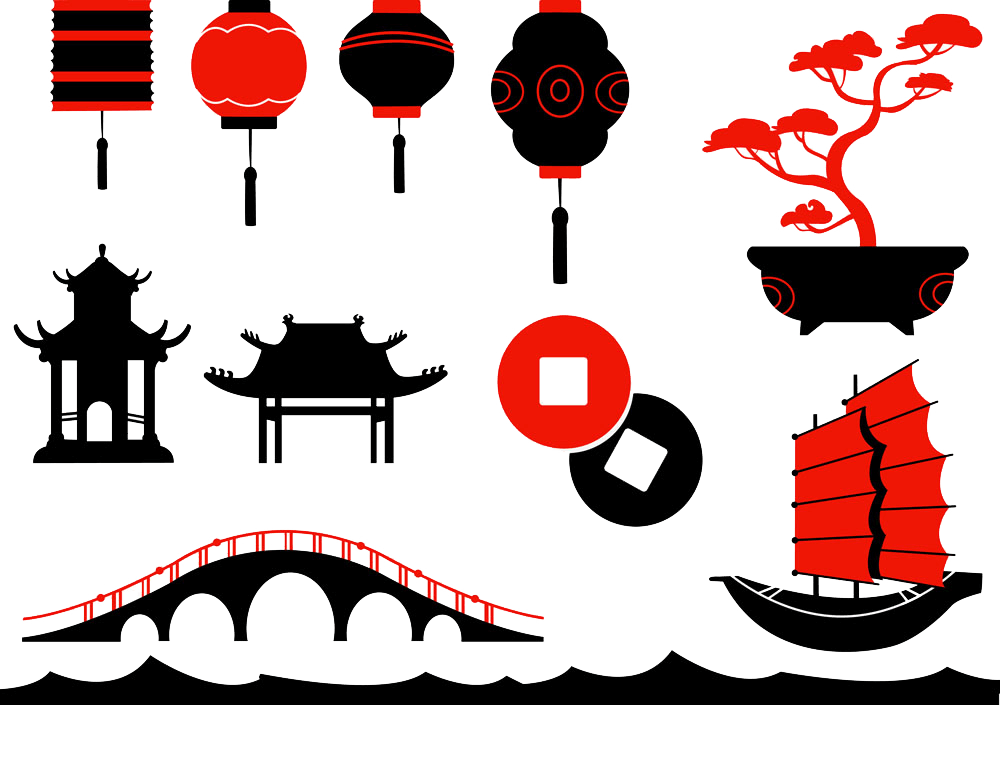 章回二
清新自然
意境是指抒情性作品中所呈现的的那种情景交融、虚实相生的形象系统，及其所诱发和开拓的审美想象空间。他同文学典型一样，也是文学形象的高级形态之一。 如果典型是以单个形象而论的话，意境则是由若干形象构成的形
清 新 自 然
YI
意境是指抒情性作品中所呈现的的那种情景交融、虚实相生的形象系统，及其所诱发和开拓的审美想象空间。他同文学典型一样，也是文学形象的高级形态之一。 如果典型是以单个形象而论的话，意境则是由若干形象构成的形
意
意境是指抒情性作品中所呈现的的那种情景交融、虚实相生的形象系统，及其所诱发和开拓的审美想象空间。他同文学典型一样，也是文学形象的高级形态之一。 如果典型是以单个形象而论的话，意境则是由若干形象构成的形
呈现的那种情景交融、虚实相生
清 新 自 然
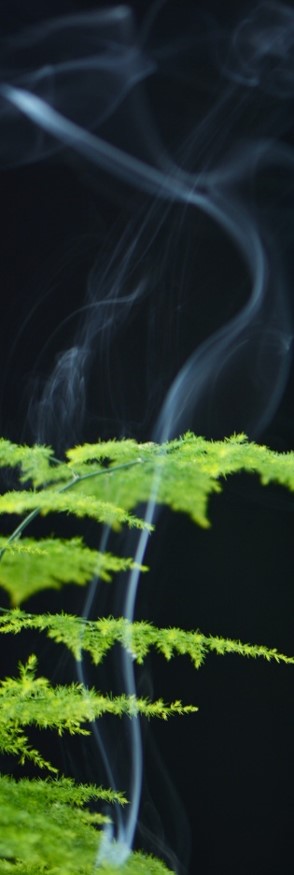 清新自然
意境是指抒情性作品中呈现的那种情景交融、虚实相生、活跃着生命律动的韵味无穷的诗意空间
意境是指抒情性作品中所呈现的的那种情景交融、虚实相生的形象系统，及其所诱发和开拓的审美想象空间。他同文学典型一样，也是文学形象的高级形态之一。 如果典型是以单个形象而论的话，意境则是由若干形象构成的形
意境是指抒情性作品中所呈现的的那种情景交融、虚实相生的形象系统，及其所诱发和开拓的审美想象空间。
清 新 自 然
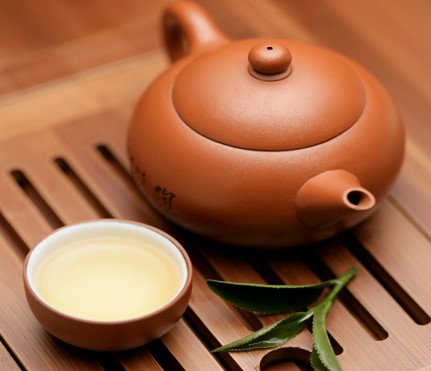 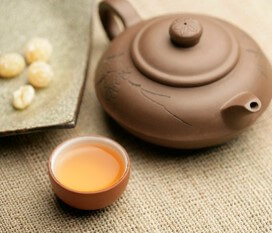 意境是指抒情性作品中所呈现的的那种情景交融、虚实相生的形象系统，及其所诱发和开拓的审美想象空间。他同文学典型一样，也是文学形象的高级形态之一。 如果典型是以单个形象而论的话，意境则是由若干形象构成的形
清新自然
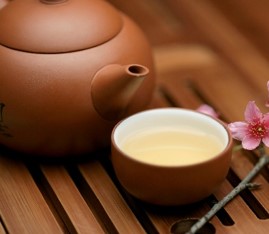 意境是指抒情性作品中呈现的那种情景交融、虚实相生、活跃着生命律动的韵味无穷的诗意空间
意境是指抒情性作品中所呈现的的那种情景交融、虚实相生的形象系统，及其所诱发和开拓的审美想象空间。
清 新 自 然
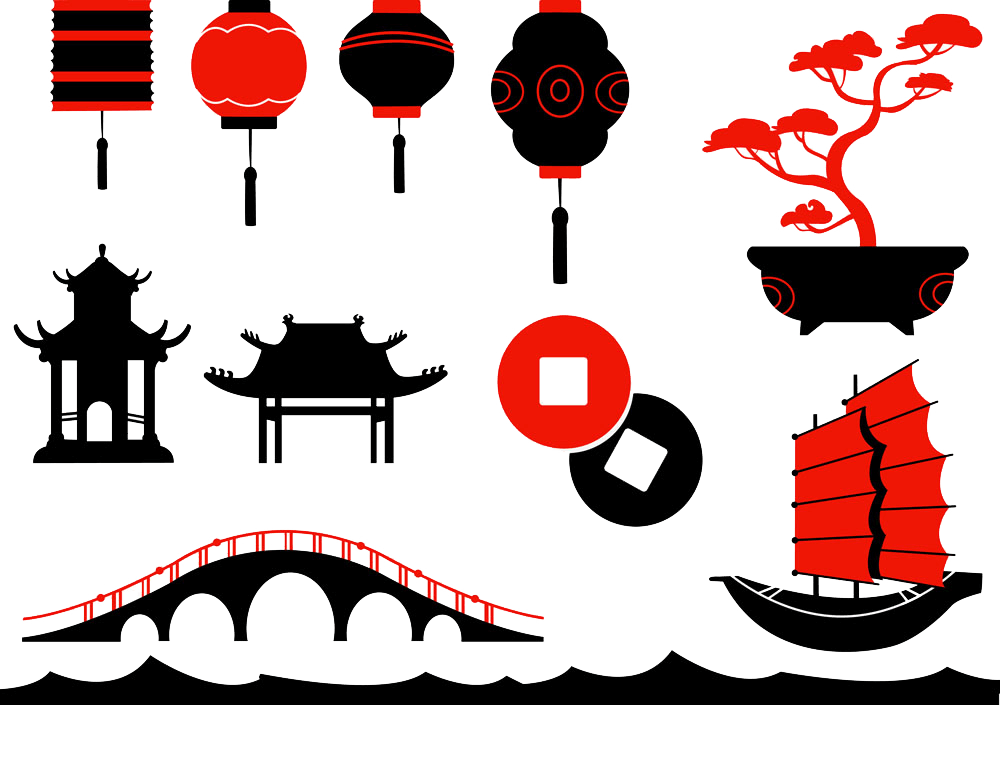 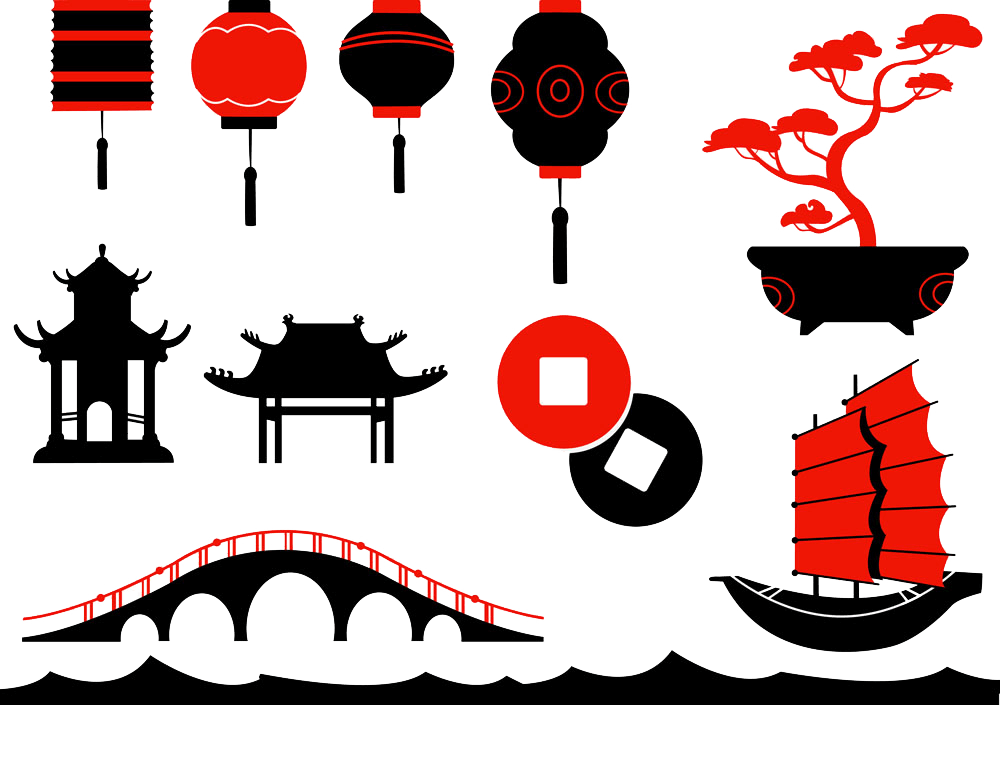 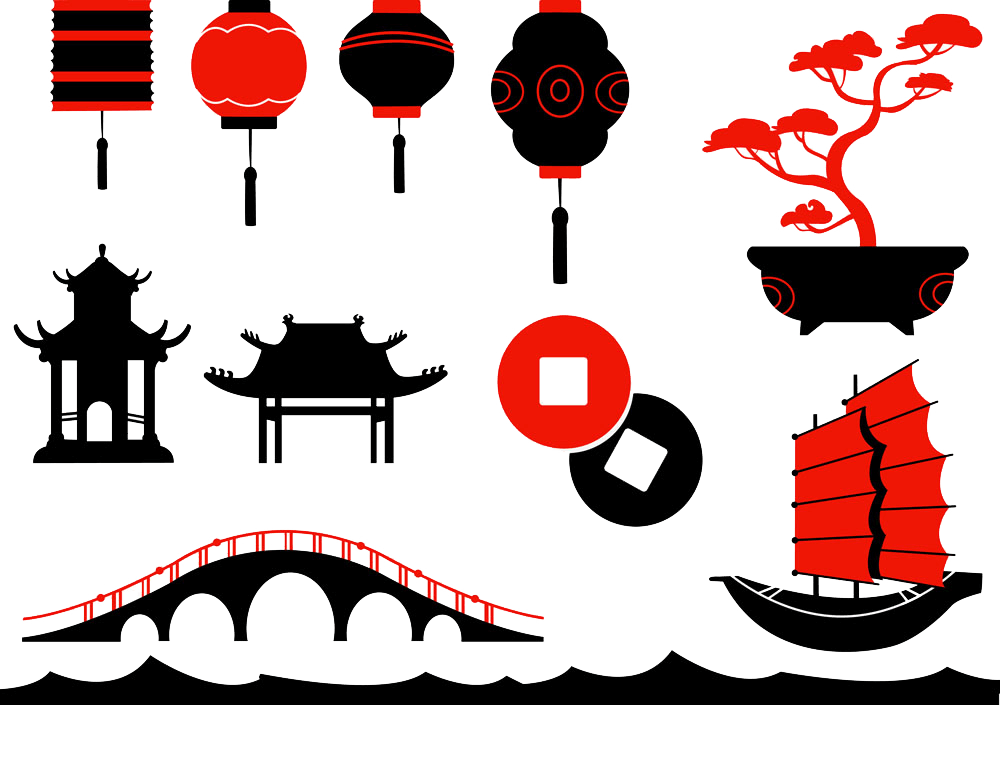 作品中呈现的那种情景交融、虚实相生、活跃意境是指抒情性着生命律动的韵味无穷的诗意空间
添加标题
作品中呈现的那种情景交融、虚实相生、活跃意境是指抒情性着生命律动的韵味无穷的诗意空间
添加标题
作品中呈现的那种情景交融、虚实相生、活跃意境是指抒情性着生命律动的韵味无穷的诗意空间
添加标题
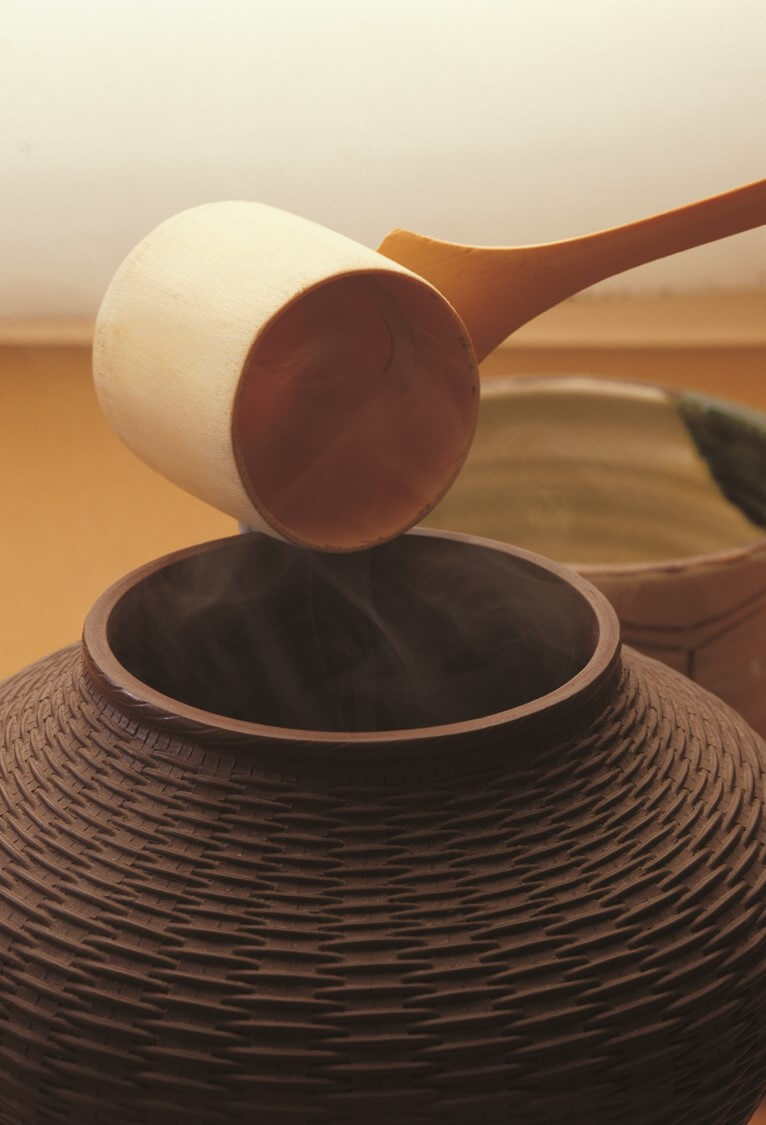 清 新 自 然
清新自然
意境是指抒情性作品中呈现的那种情景交融、虚实相生、活跃着生命律动的韵味无穷的诗意空间
清新自然
意境是指抒情性作品中呈现的那种情景交融、虚实相生、活跃着生命律动的韵味无穷的诗意空间
清新自然
意境是指抒情性作品中呈现的那种情景交融、虚实相生、活跃着生命律动的韵味无穷的诗意空间
清 新 自 然
意境是指抒情性作品中所呈现的的那种情景交融、虚实相生的形象系统，及其所诱发和开拓的审美想象空间。他同文学典型一样，也是文学形象的高级形态之一。 如果典型是以单个形象而论的话，意境则是由若干形象构成的形
意境是指抒情性作品中所呈现的的那种情景交融、虚实相生的形象系统，及其所诱发和开拓的审美想象空间。
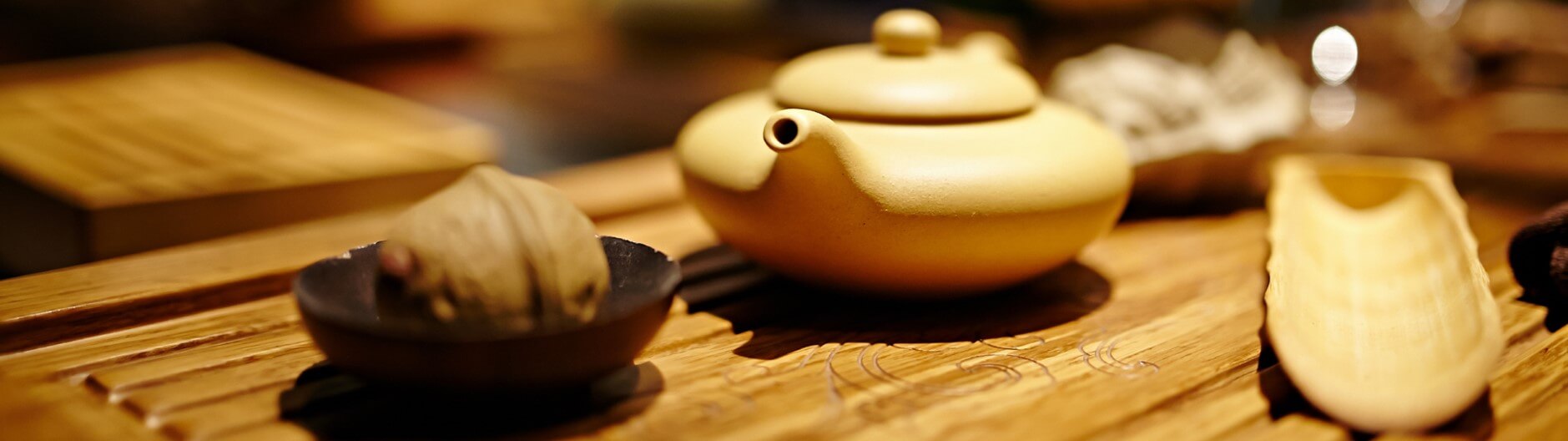 安 谧 闲 静
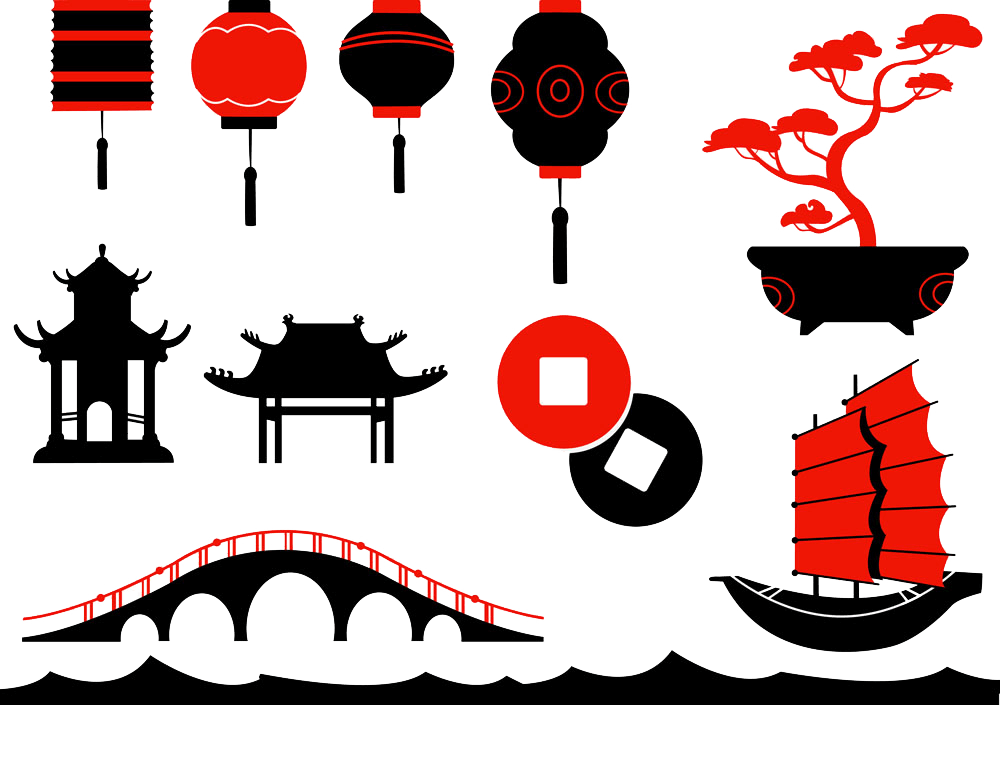 章回三
安 谧 闲 静
意境是指抒情性作品中所呈现的的那种情景交融、虚实相生的形象系统，及其所诱发和开拓的审美想象空间。他同文学典型一样，也是文学形象的高级形态之一。 如果典型是以单个形象而论的话，意境则是由若干形象构成的形
安 谧 闲 静
安
谧
闲
静
XIAN
JING
AN
MI
添加标题
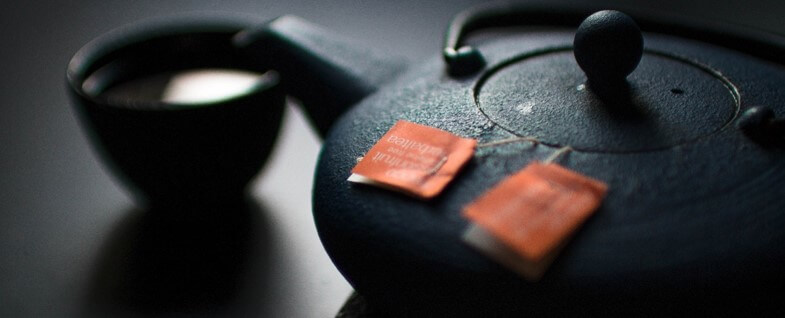 意境是指抒情性作品中所呈现的的那种情景交融、虚实相生的形象系统，及其所诱发和开拓的审美想象空间。他同文学典型一样，也是文学形象的高级形态之一。 如果典型是以单个形象而论的话，意境则是由若干形象构成的形
安 谧 闲 静
添加标题
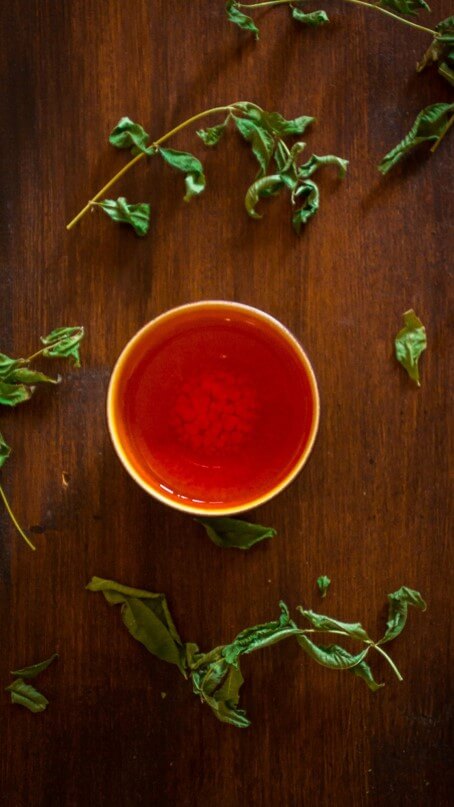 添加标题
意境是指抒情性作品中所呈现的的那种情景交融、虚实相生的形象系统，及其所诱发和开拓的审美想象空间。他同文学典型一样，也是文学形象的高级形态之一。 如果典型是以单个形象而论的话，意境则是由若干形象构成的形
意境是指抒情性作品中所呈现的的那种情景交融、虚实相生的形象系统，及其所诱发和开拓的审美想象空间。他同文学典型一样，也是文学形象的高级形态之一。 如果典型是以单个形象而论的话，意境则是由若干形象构成的形
安 谧 闲 静
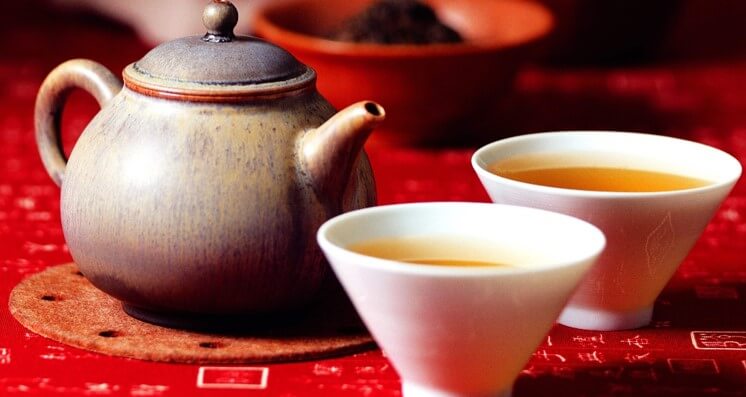 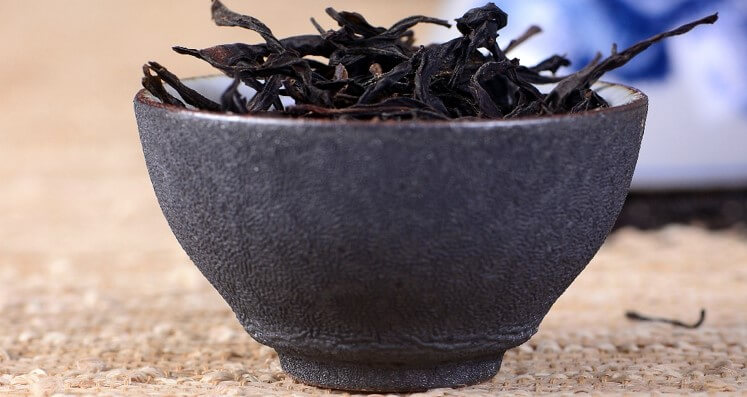 作品中呈现的那种情景交融、虚实相生、活跃意境是指抒情性着生命律动的韵味无穷的诗意空间
添加标题
作品中呈现的那种情景交融、虚实相生、活跃意境是指抒情性着生命律动的韵味无穷的诗意空间
添加标题
作品中呈现的那种情景交融、虚实相生、活跃意境是指抒情性着生命律动的韵味无穷的诗意空间
添加标题
安 谧 闲 静
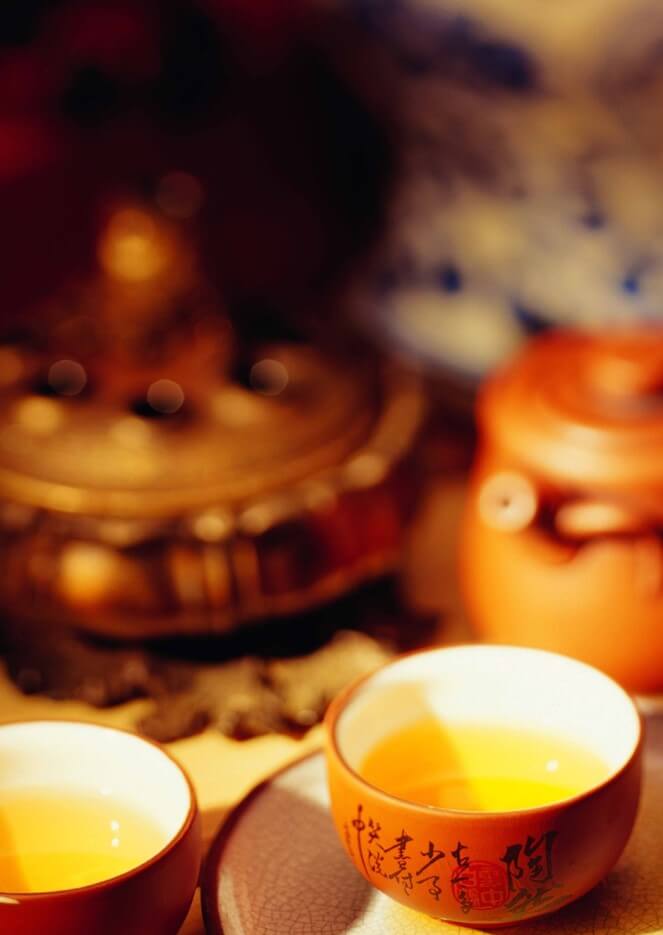 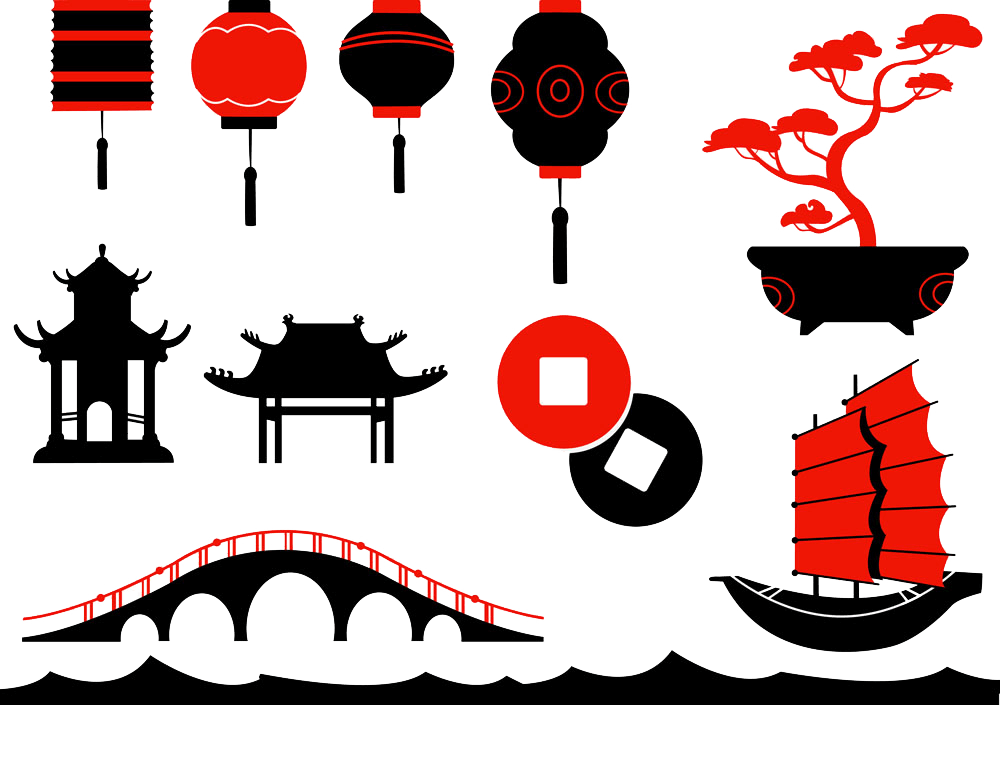 添加标题
意境是指抒情性作品中所呈现的的那种情景交融、虚实相生的形象系统，及其所诱发和开拓的审美想象空间。他同文学典型一样，也是文学形象的高级形态之一。 如果典型是以单个形象而论的话，意境则是由若干形象构成的形
意境是指抒情性作品中所呈现的的那种情景交融、虚实相生的形象系统，及其所诱发和开拓的审美想象空间。
安 谧 闲 静
添加标题
情景交融、虚实相生、活跃意境是指抒情性着生命律动的韵味无穷的诗意空间
作品中呈现的那种情景交融、虚实相生、活跃意境是指抒情性着生命律动的韵味无穷的诗意空间
添加标题
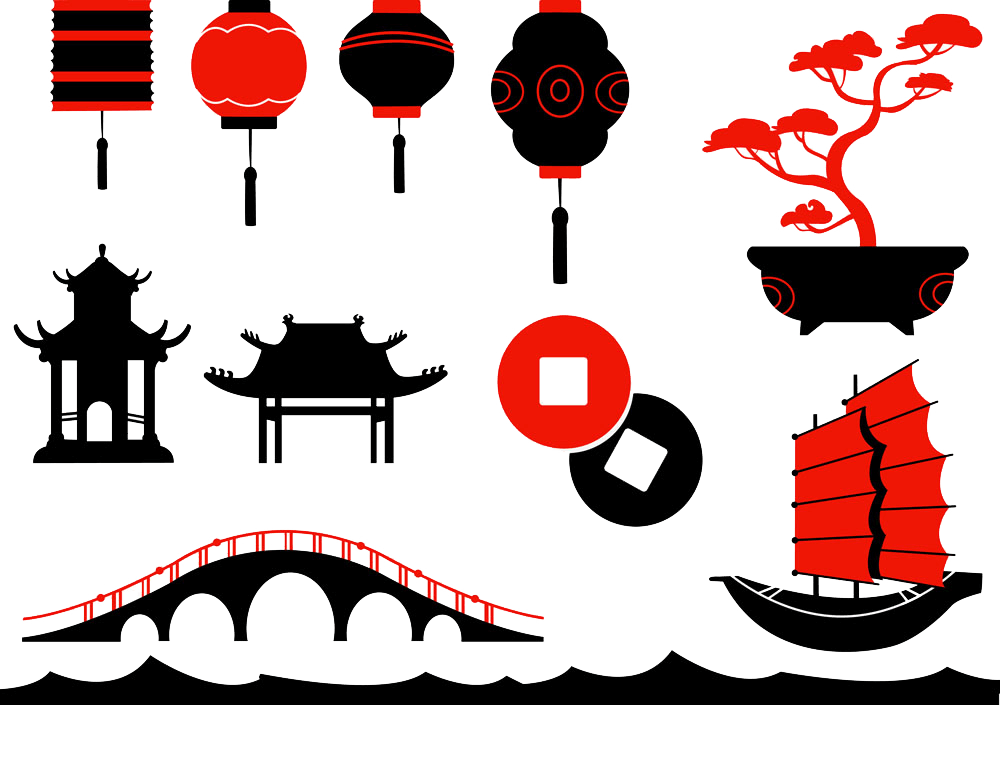 安 谧 闲 静
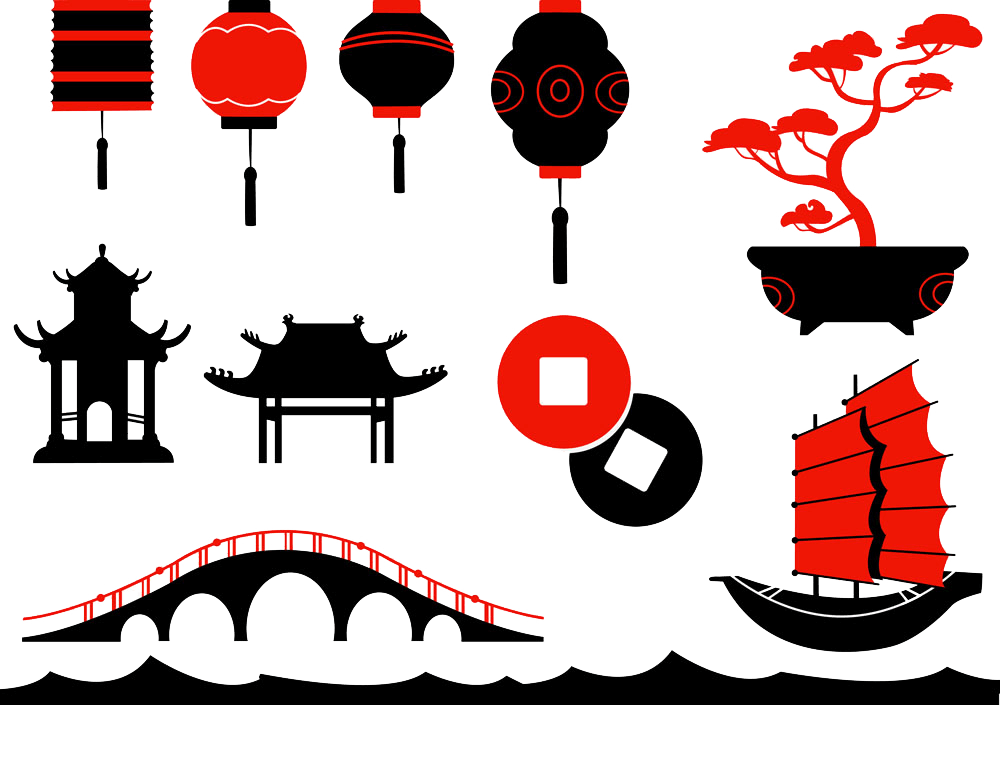 添加标题
作品中呈现的那种情景交融、虚实相生、活跃意境是指抒情性着生命律动的韵味无穷的诗意空间
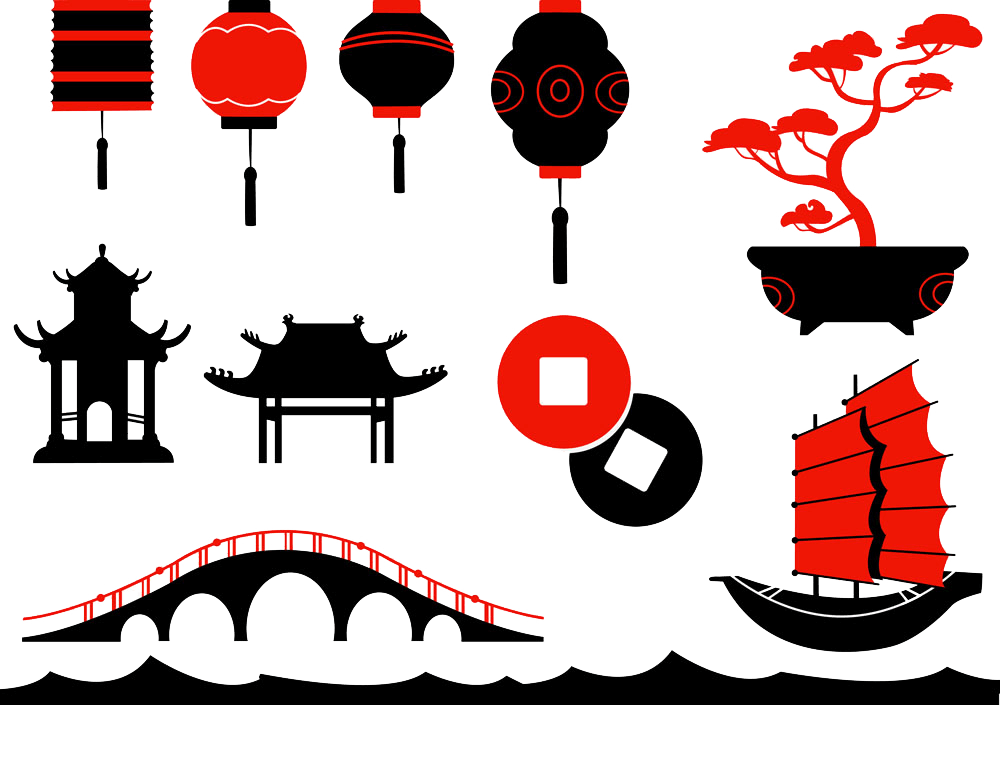 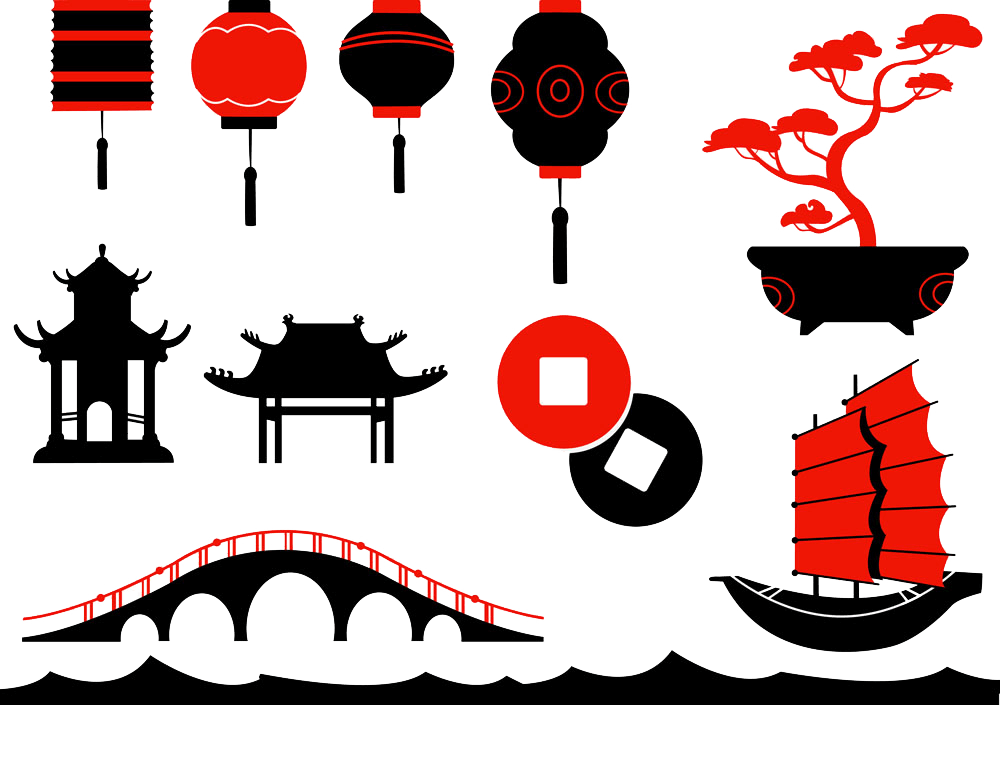 添加标题
添加标题
作品中呈现的那种情景交融、虚实相生、活跃意境是指抒情性着生命律动的韵味无穷的诗意空间
作品中呈现的那种情景交融、虚实相生、活跃意境是指抒情性着生命律动的韵味无穷的诗意空间
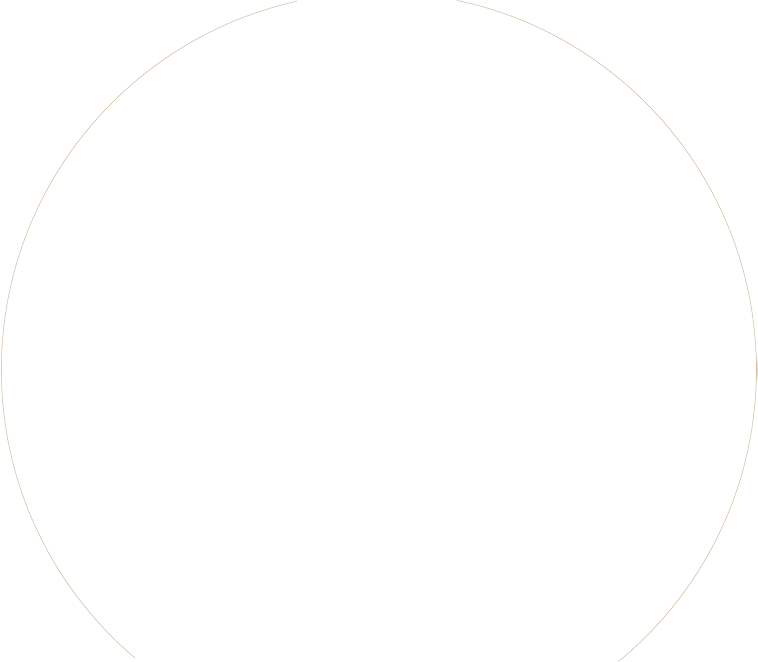 谢
谢
[XIE XIE]
观赏
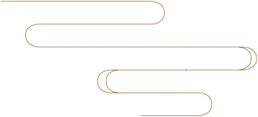 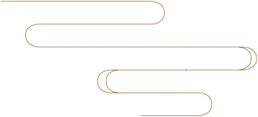 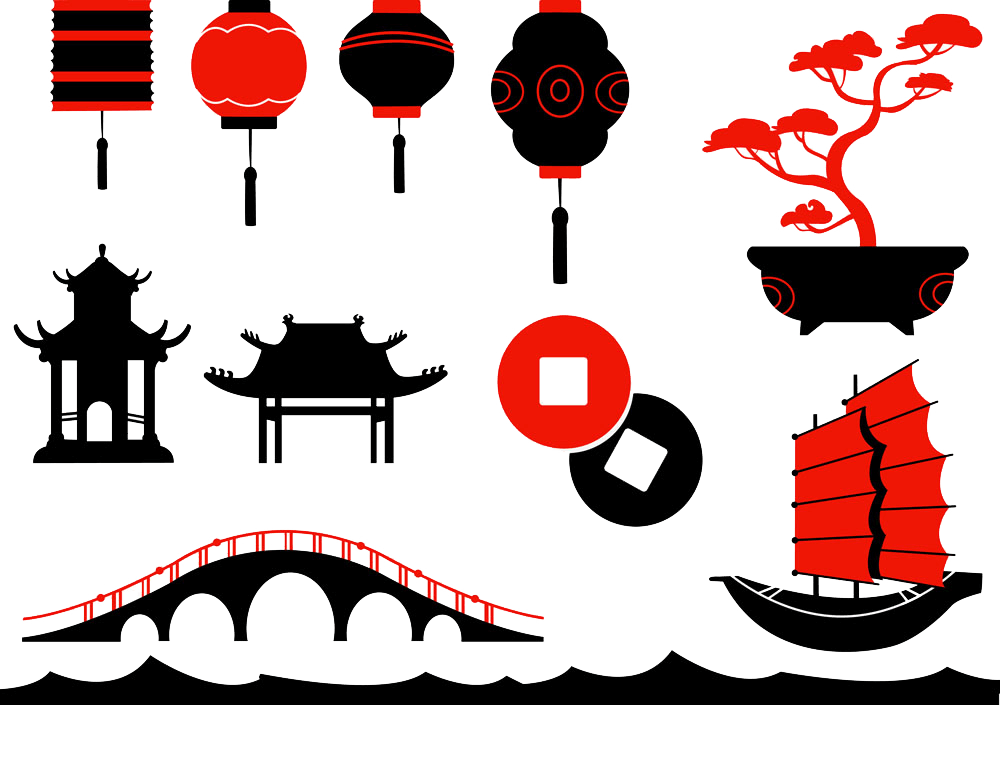 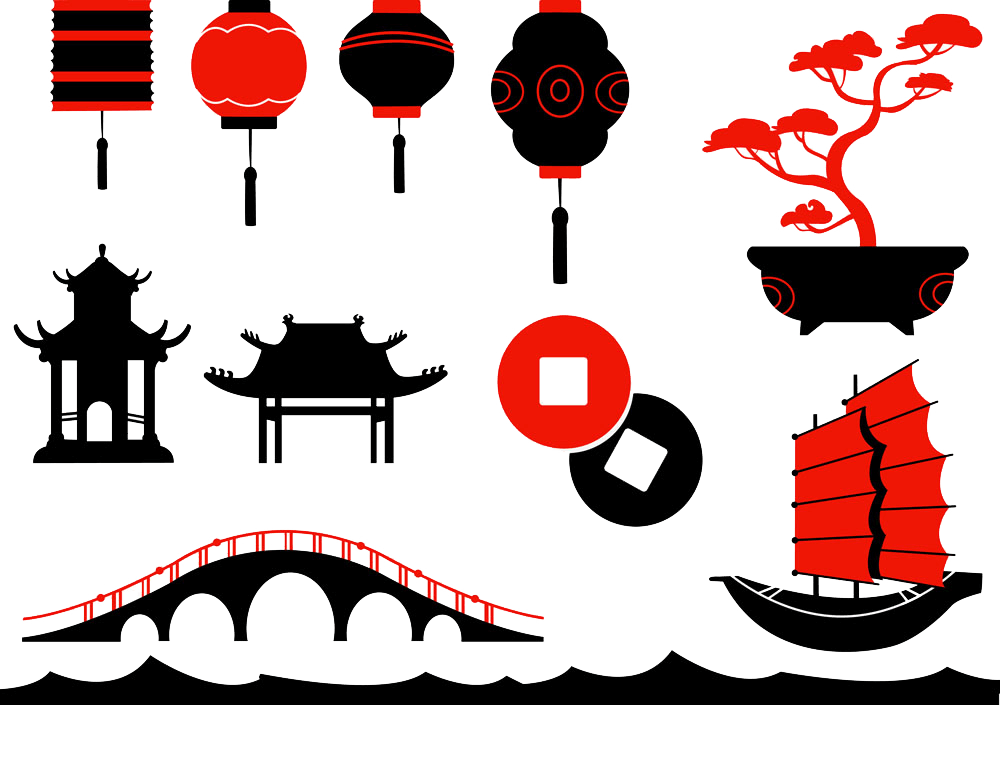 使用字体
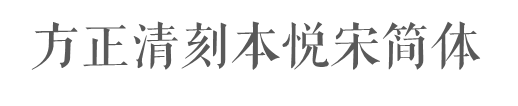 字体名称
1
下载地址
http://www.youyedoc.com/article/2017/3443.html